Millennium High SchoolAgenda Calendar
8/3/16
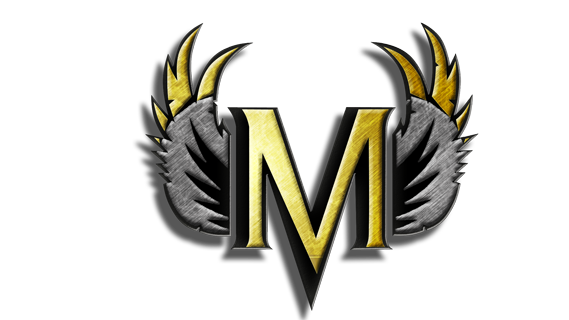 “The greatest danger for most of us is not that our aim is too high and we miss it, but that it is too low and we miss it.”
-- Michelangelo
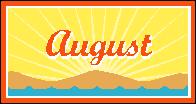 www.typing.com/student/join#55A550B18FF9E